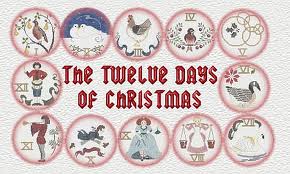 http://www.jmm.org.au/articles/18762.htm
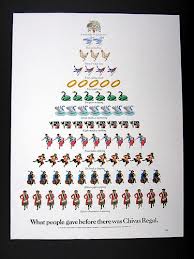 Sometime after 1558, when Roman Catholics in England were not permitted to practice their faith openly, this carol was written as a catechism song for youngsters to remember.
Each element in the carol has a code word for a religious reality, which the children could remember.
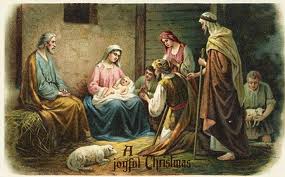 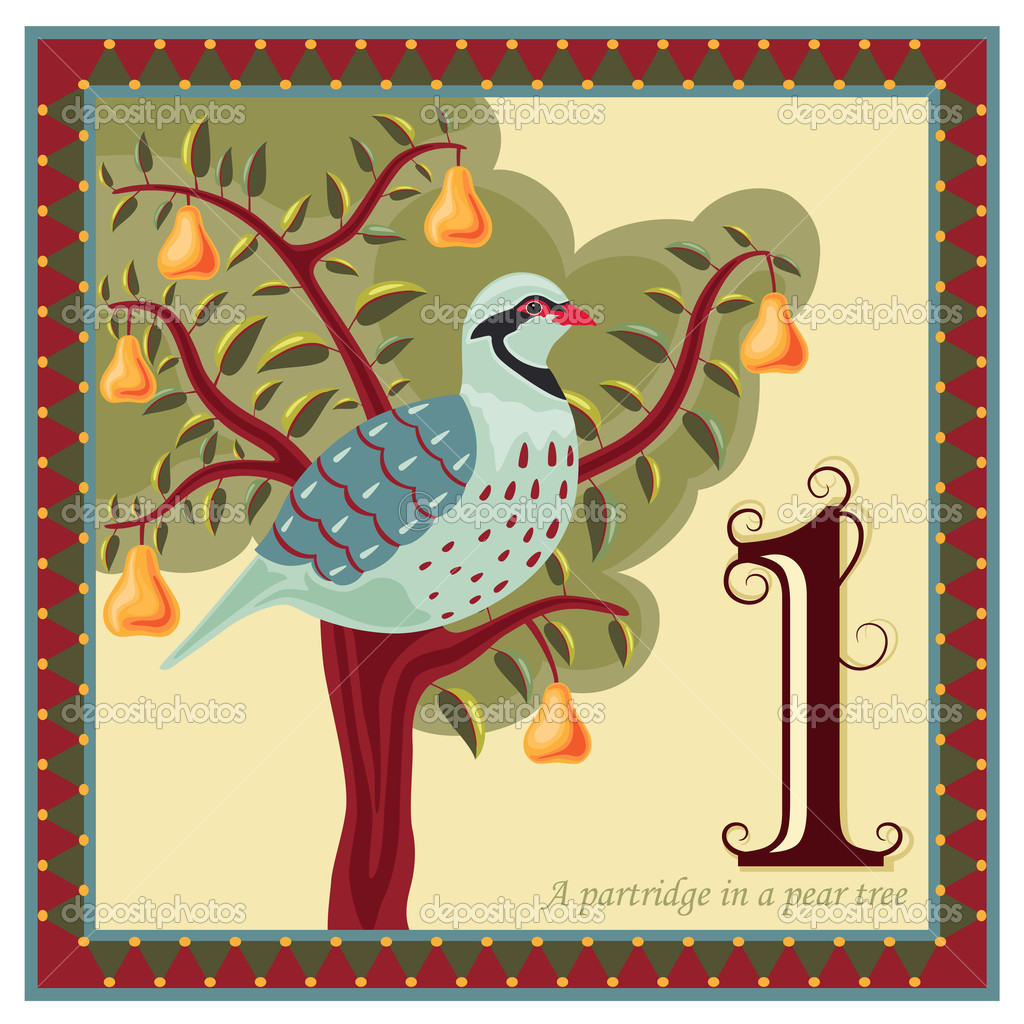 The partridge in a pear tree was Jesus Christ.
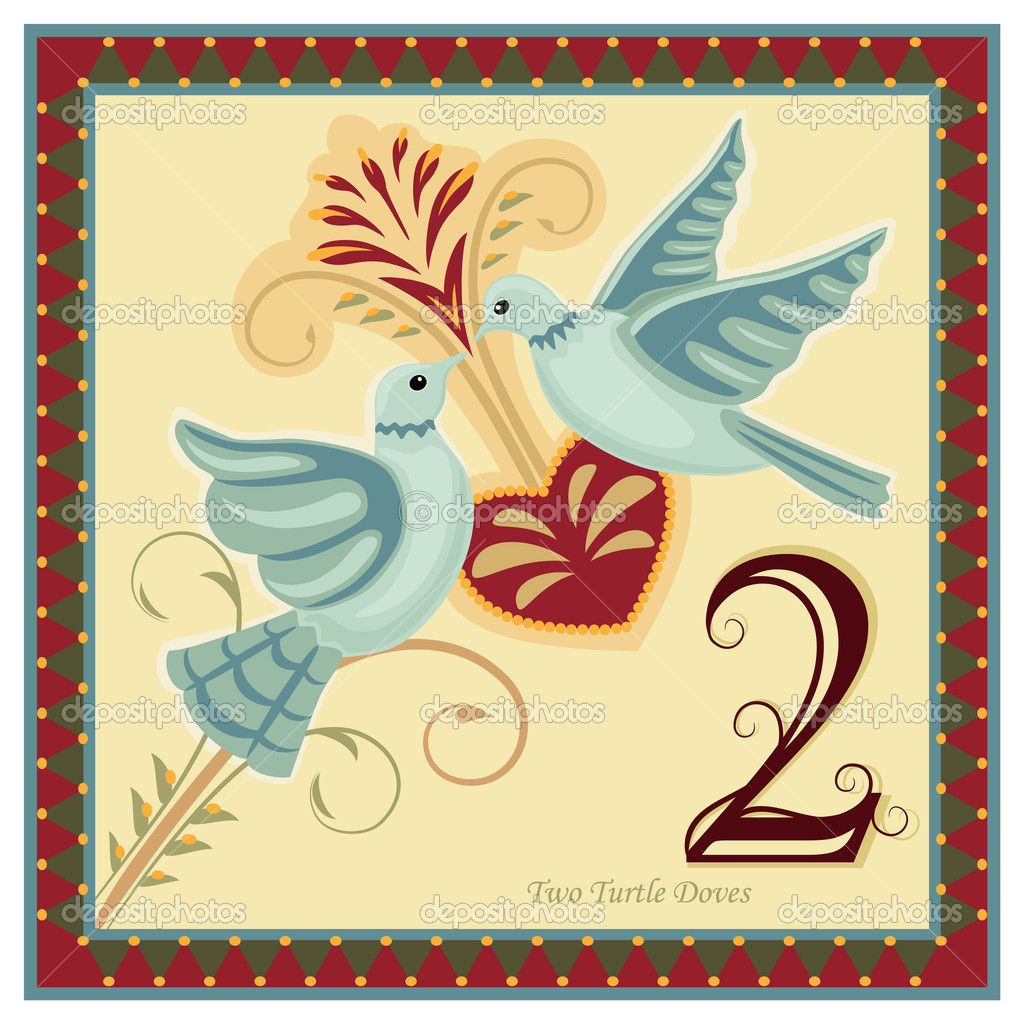 Two turtle doves were the Old and New Testaments.
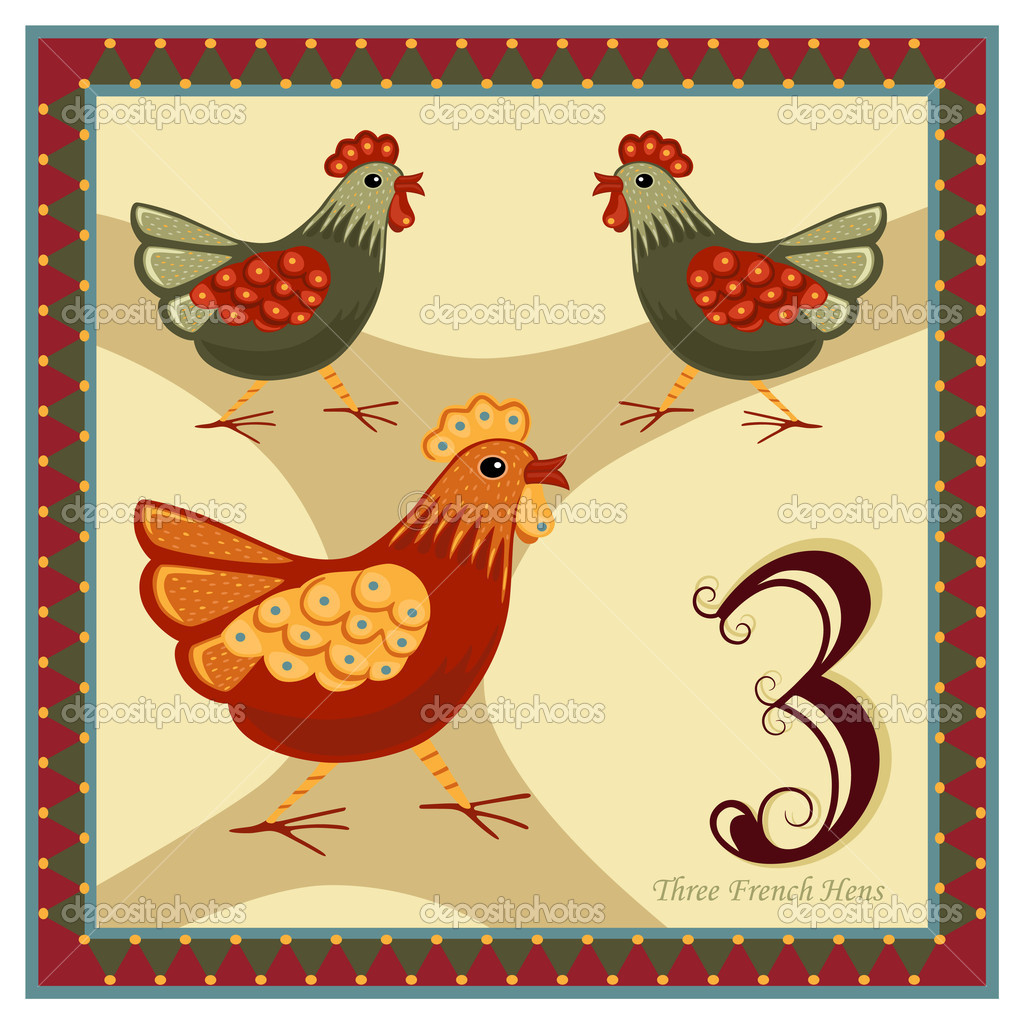 Three French hens stood for faith, hope and love.
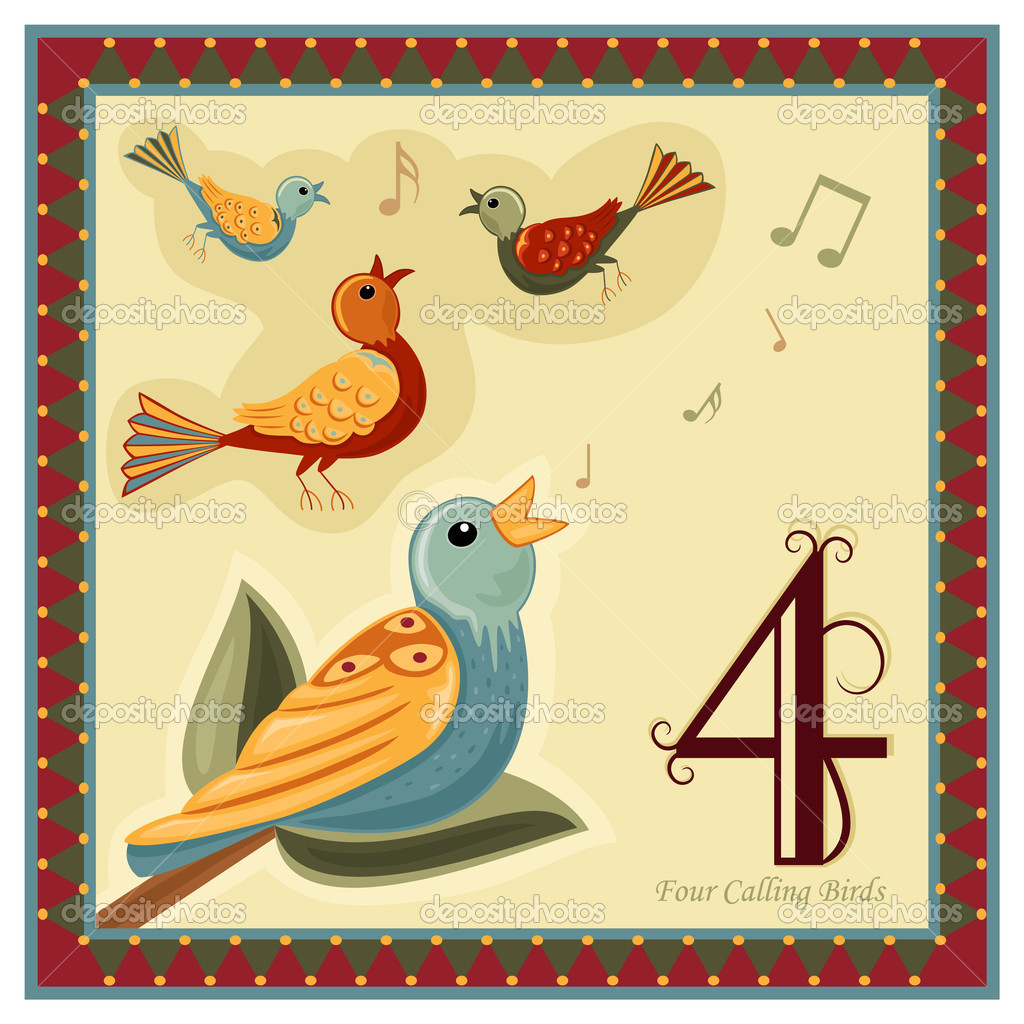 The four calling birds were the four gospels of Matthew, Mark, Luke, and John.
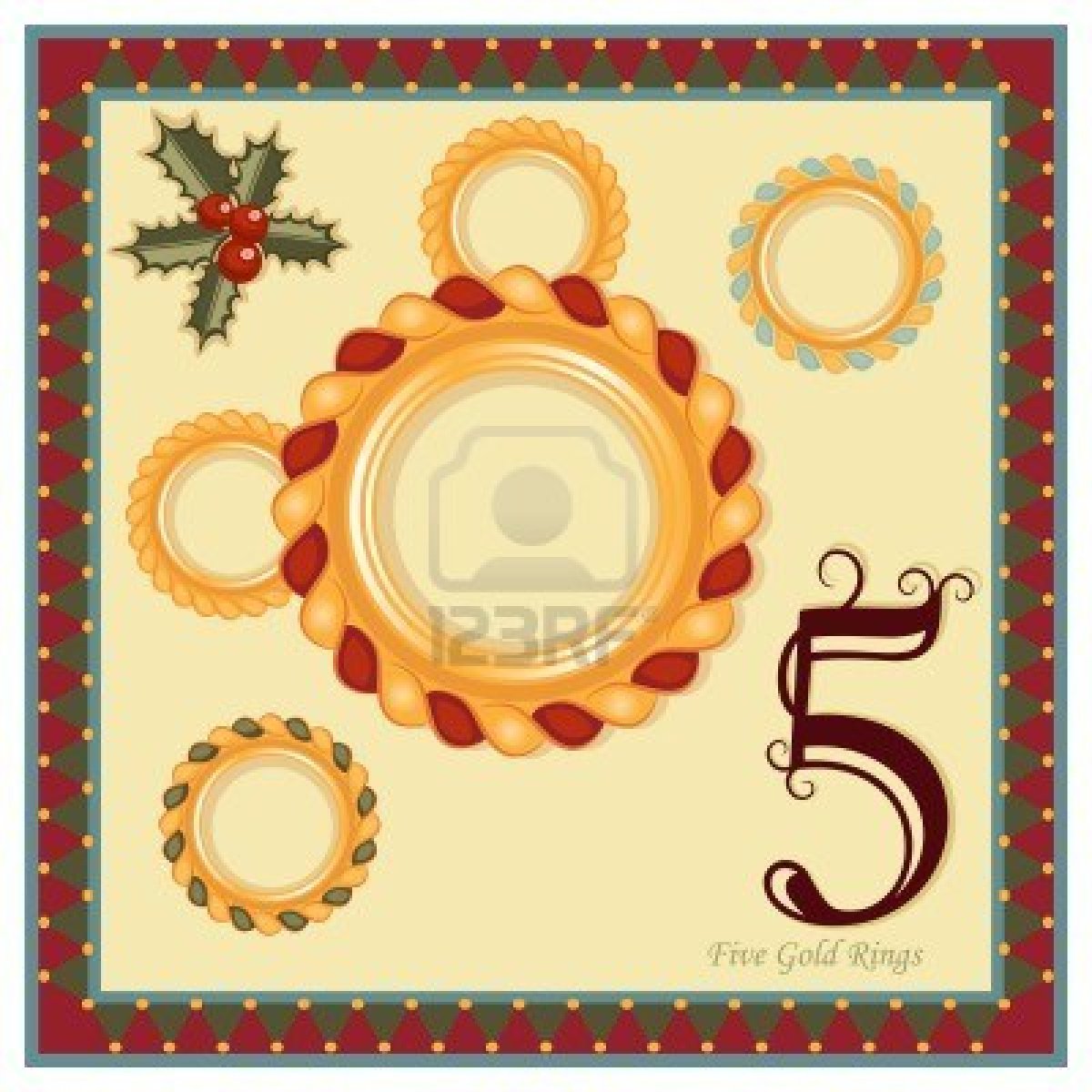 The five golden rings recalled the Torah or Law, the first five books of the Old Testament.
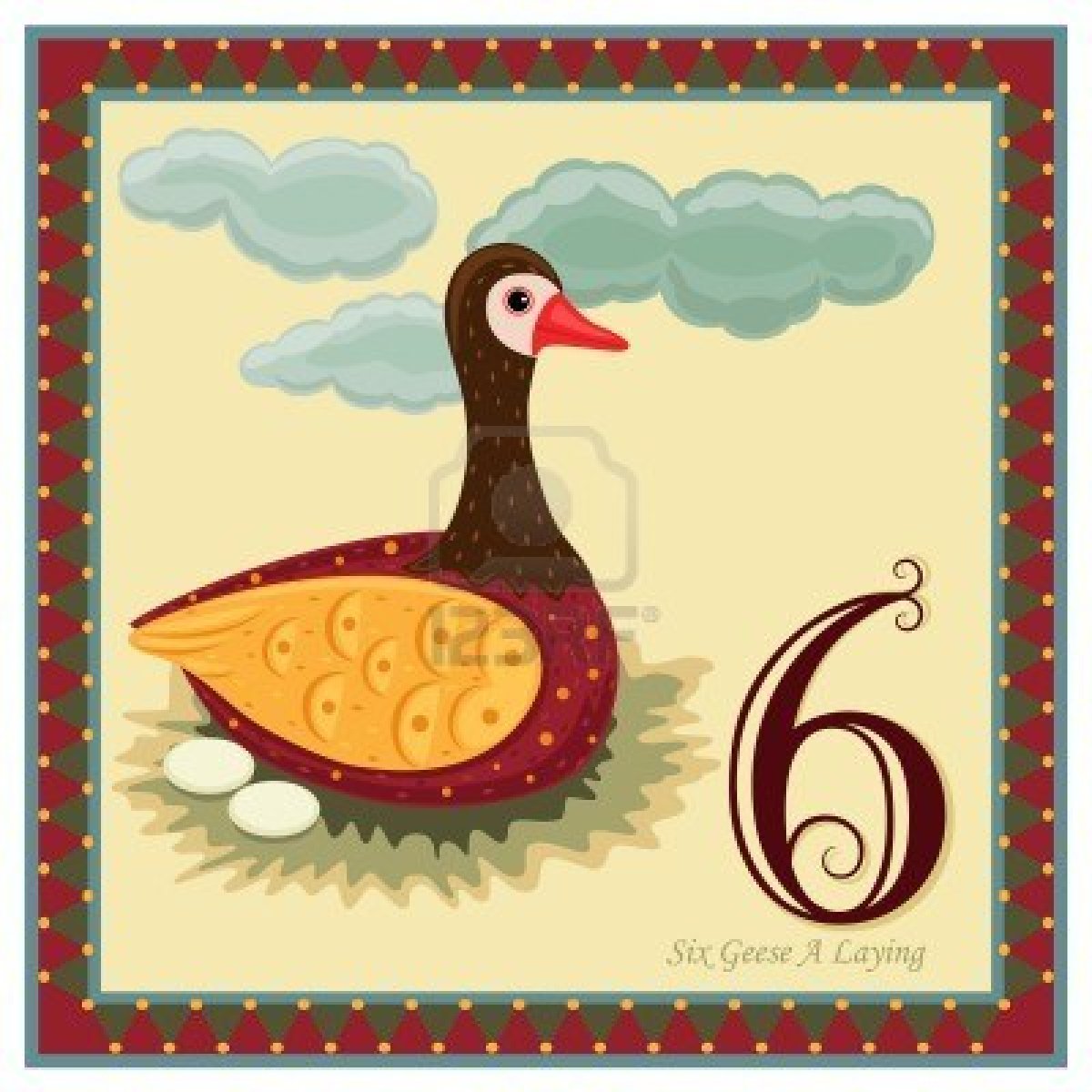 The six geese a-laying stood for the six days of creation.
Seven swans a-swimming represented the sevenfold gifts of the Holy Spirit: Prophesy, Serving, Teaching, Exhortation, Contribution, Leadership, and Mercy.
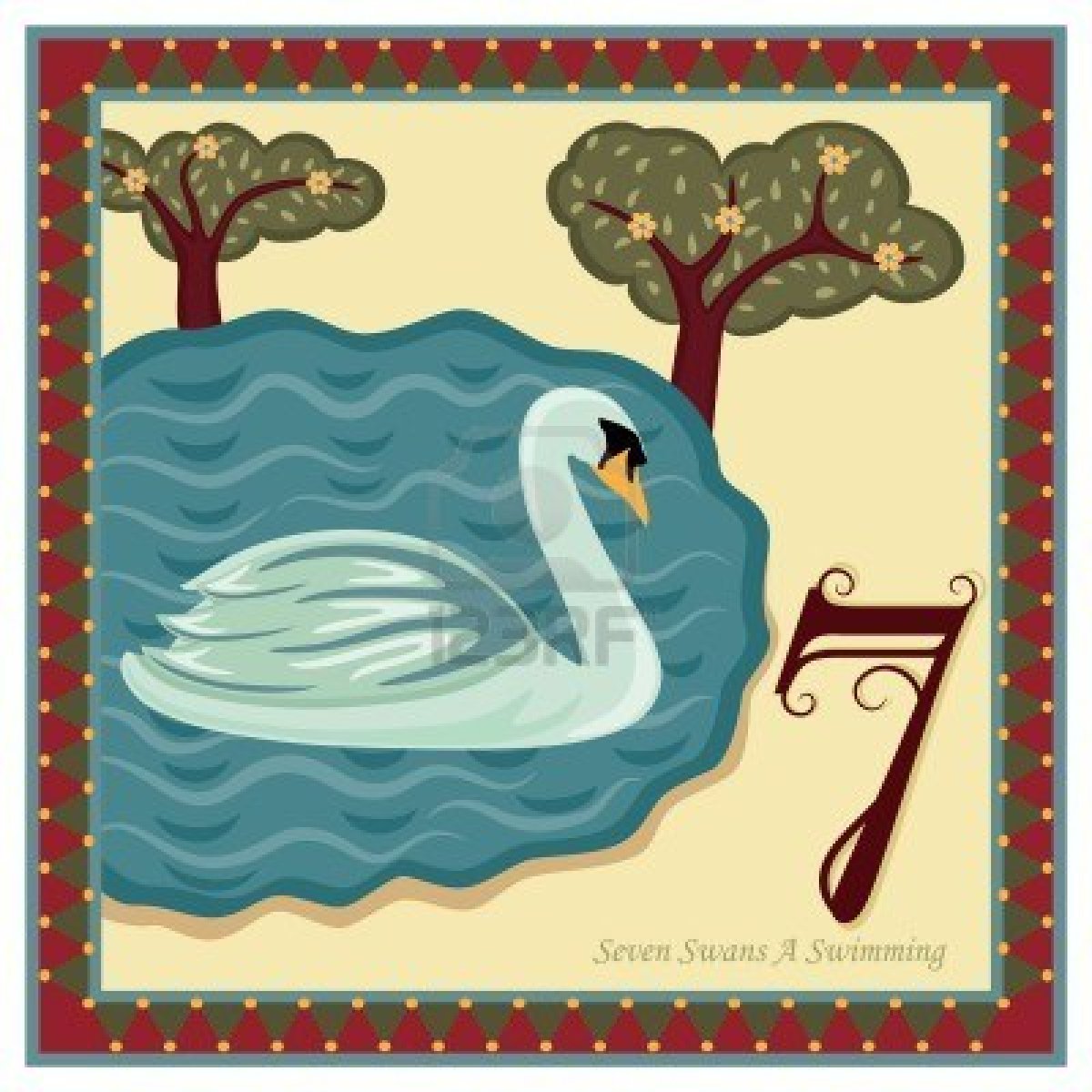 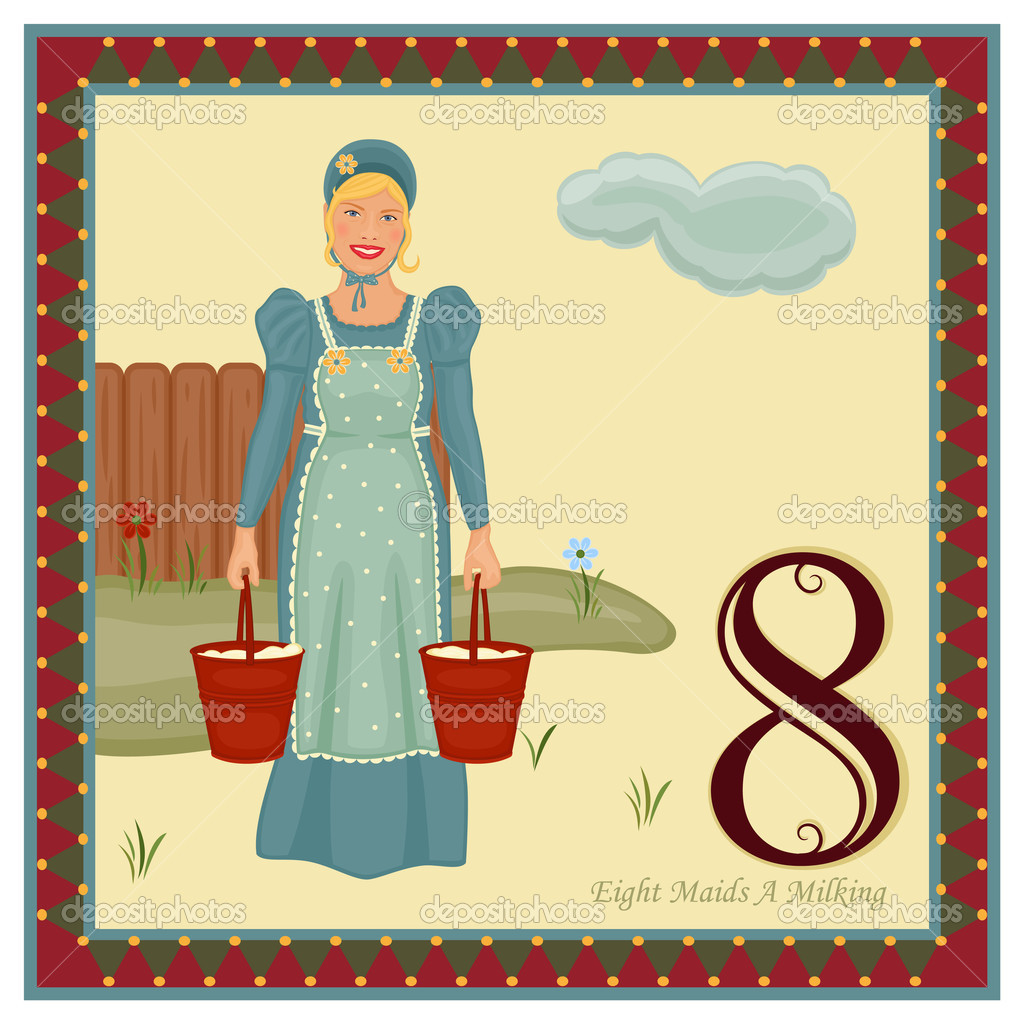 The eight maids a milking were the eight beatitudes.
Nine ladies dancing were the nine fruits of the Holy Ghost: Love, Joy, Peace, Patience, Kindness, Goodness, Faithfulness, Gentleness, Self-control.
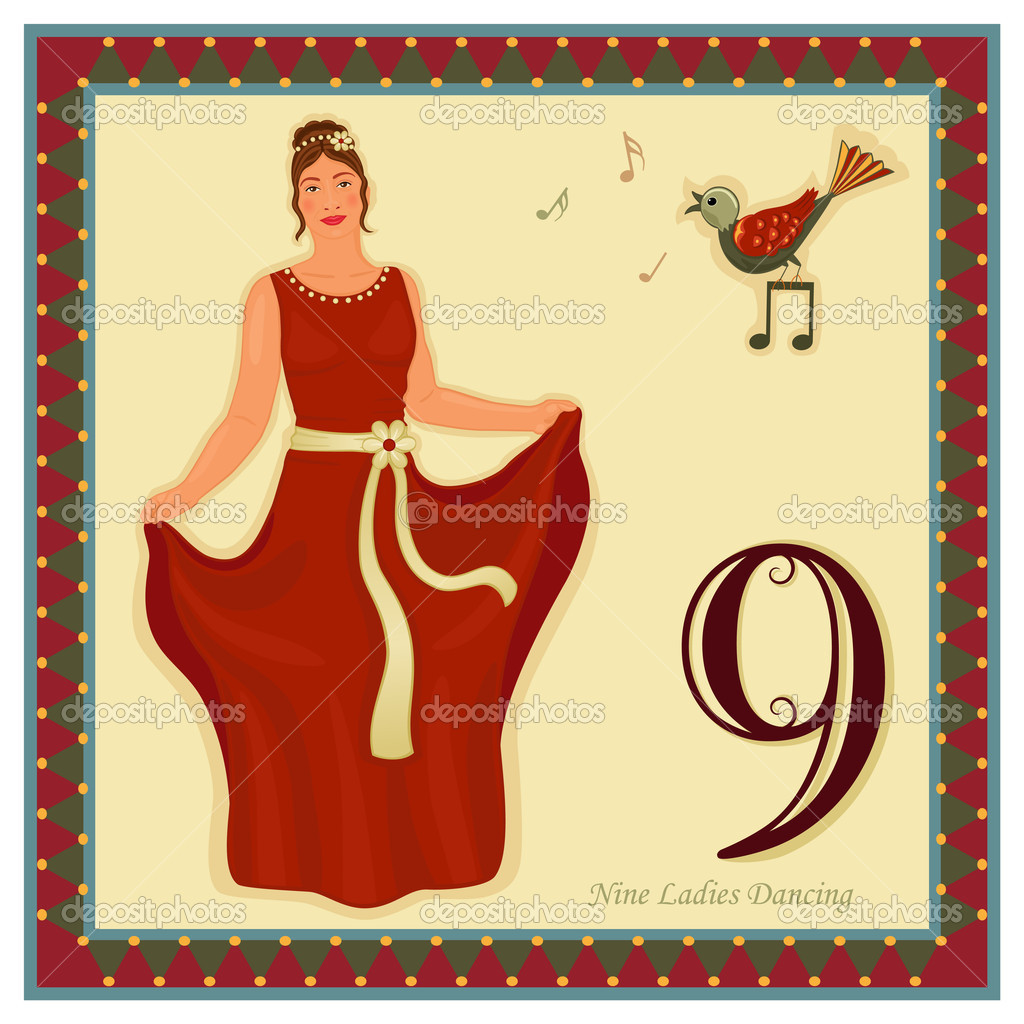 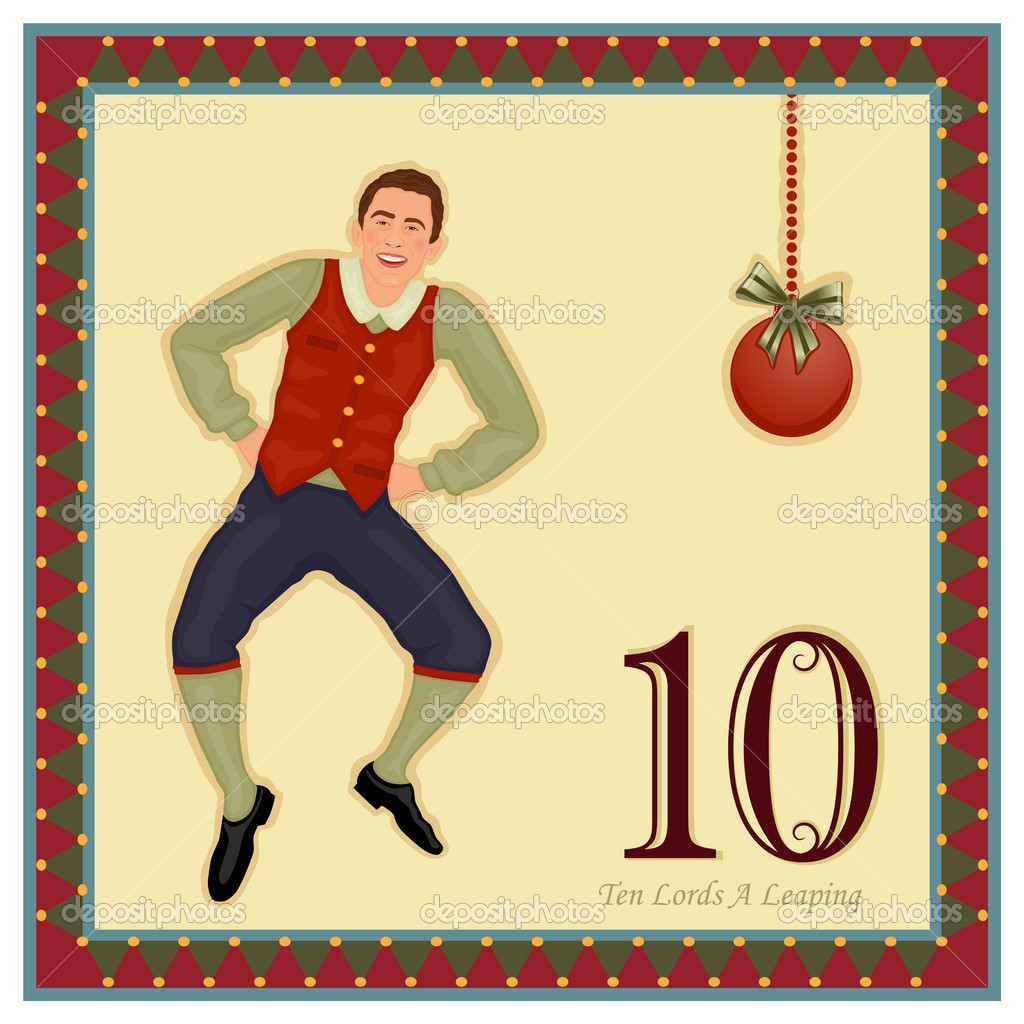 The ten lords a-leaping were the Ten Commandments.
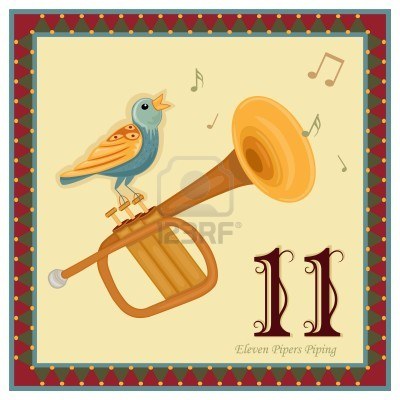 Eleven pipers piping stood for the eleven faithful disciples.
Twelve drummers drumming symbolized the twelve points of belief in the Apostles’ Creed.
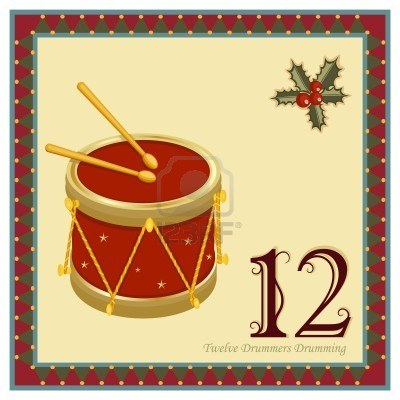 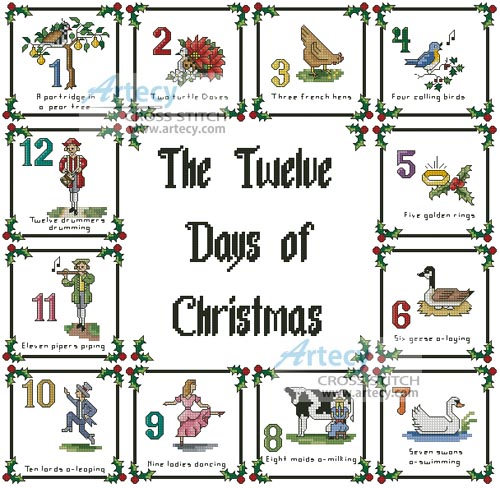 Let us sing 
all twelve together….

You know how to, without every word shown to you.
On the twelfth day of Christmas,My true love gave to me,Twelve drummers drumming,Eleven pipers piping,Ten lords-a-leaping,Nine ladies dancing,Eight maids-a-milking,Seven swans-a-swimming,Six geese-a-laying,Five golden rings,Four calling birds,Three French hens,Two turtle doves,And a partridge in a pear tree.
On the first day of Christmasmy true love gave to mea partridge in a pear tree.On the second day of Christmas,My true love gave to me,Two turtle doves,And a partridge in a pear tree.